Живое пространство города
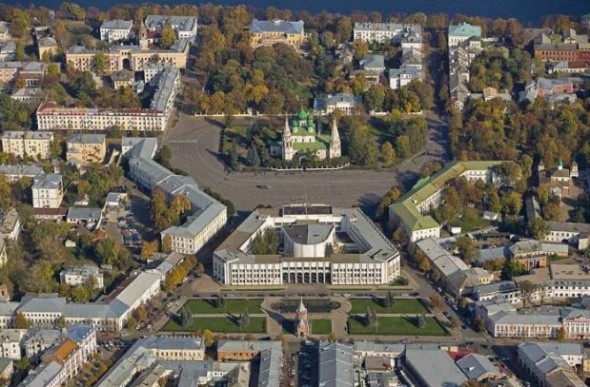 Учитель ИЗО и МХК 
                   МКОУ Солнцевская  СОШ   
                              Сапета И.П.
Город- это живой организм, постоянно развивается и обновляется.
Город можно сравнить с развитием человека. Мир растёт вместе с тобой – сперва это двор, песочница, детский сад, школа, затем весь город с театрами, площадями.
У города бывает своё детство, он вырастает из небольшого поселения в огромный город с великолепными зданиями.
 Где соединились прошлое и настоящее, в нём смешаны разные стили, до современных и почти фантастических.
Чтобы город и дальше развивался от архитекторов требуется высокое мастерство. Нам ведь не безразлично как выглядит город.
Так город выглядит сверху
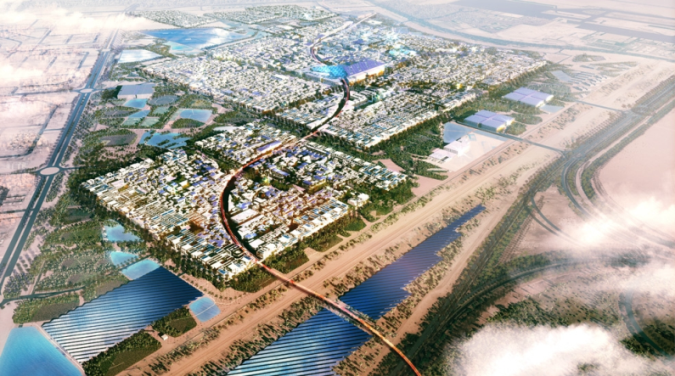 Основные типы планировки города: 

  регулярная,
      или прямоугольная
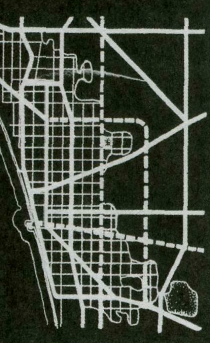 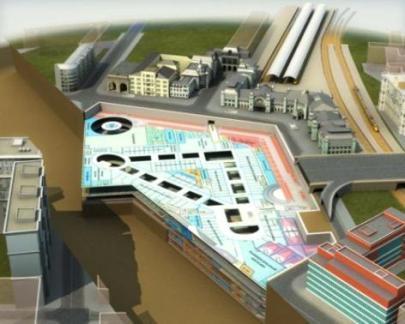 Радиально - кольцевая
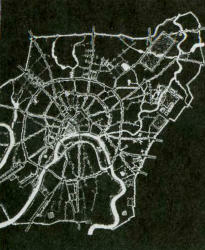 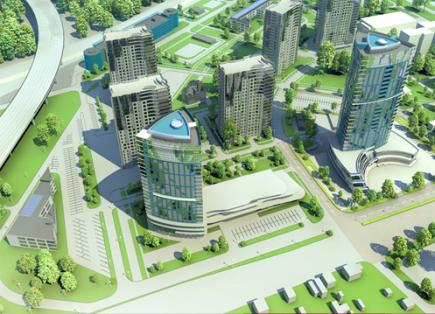 Нерегулярная или свободная
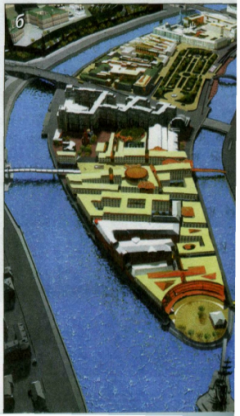 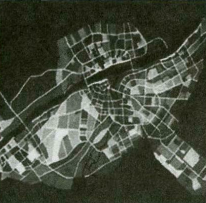 Создание структуры города- важнейшая архитектурная задача.
Архитектура решает – как жить людям.
Цель – создать условия для гармоничной жизни горожан, их труда, быта и отдыха.
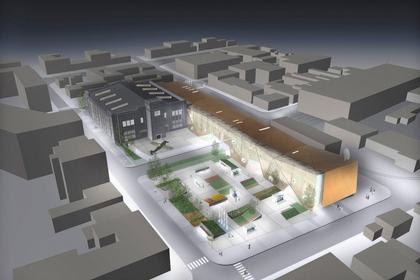 Разрабатывая планировку города, зодчие пришли к выводу, что город должен состоять от отдельных частей – ЗОН, предназначенных для работы, жилья, отдыха и движения.

В любом городе можно выделить – ЦЕНТР или деловой район,  ПЕРЕФЕРИЙНЫЙ РАЙОН или окраину, и СРЕДИННАЯ ЗОНА.

Центр – особое место «сердце города», которое имеет своё лицо, свою атмосферу, неповторимость.
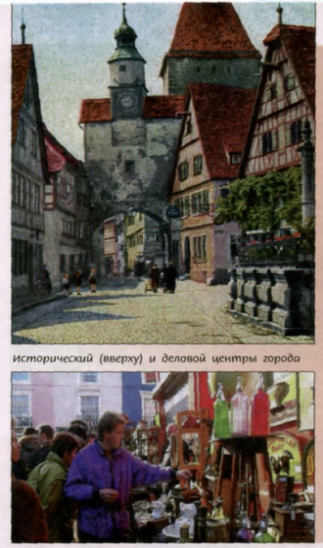 В каждом городе  маленьких или мировых свои особенности в планировке и силуэте, свои знаменитые места и свои архитектурные символы.
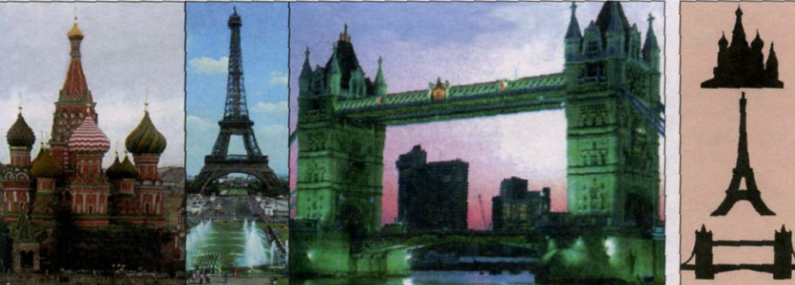 Каждый район делится на кварталы 
( это территории застроенные зданиями, отделённые улицами- торговые, жилые, банковские, промышленные, спортивные) 
и микрорайоны ( несколько кварталов с магазинами, школами, кафе)
Районы города – объединяются транспортом, электро-  и теплосетями, телефоном и телекоммуникациями.
Жизнь в городе имеет свои плюсы-(развитие экономической, культурной и политической жизни), но и свои минусы
 ( загрязнение воздуха, шум, переизбыток транспорта).

Решить проблемы, архитекторы выбирают два направления «природу в город» или «город в природу».
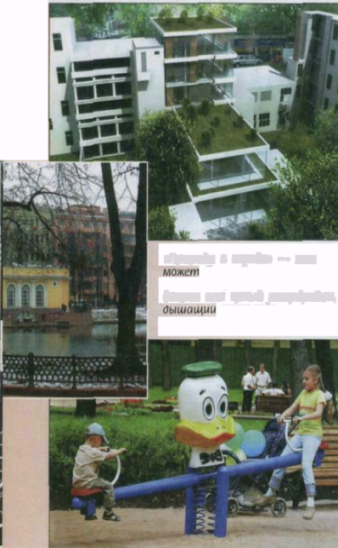 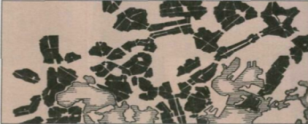 Задания
Композиционная организация городского пространства.
1.Создайте макетную или графическую схему организации
 городского пространства, используя один из видов планировки.

2.Создайте проект органичного расположения современного 
здания в исторически сложившейся городской среде.

3. Сделайте макет небольшой части города. При создании
 макета используйте простейшие  конструктивные
 формы и природные материалы.